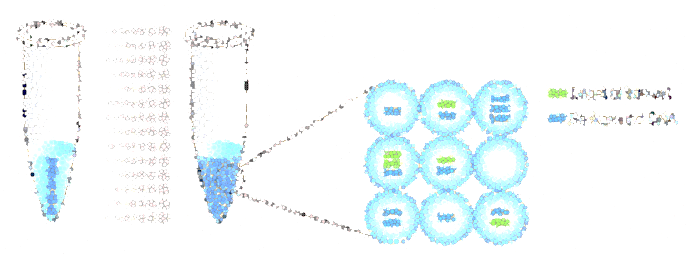 ddPCR Instrument
Development
Stephanie Booth
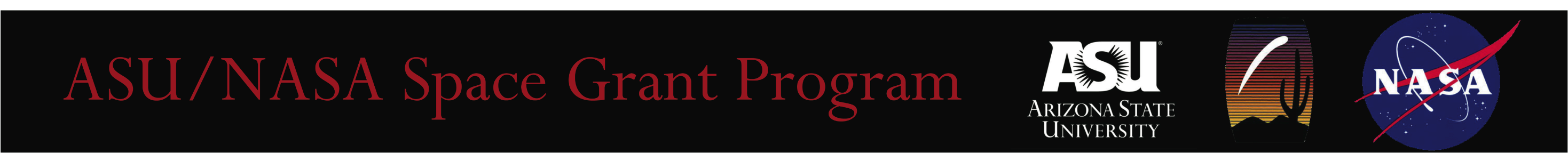 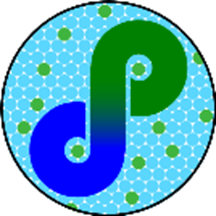 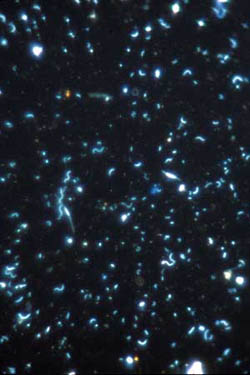 Sample Collection and Processing
Water Sample
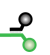 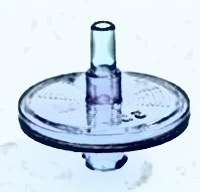 Filter
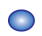 Fluorophore/Quencher Probe
Polymerase enzyme
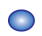 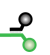 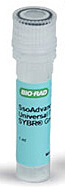 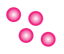 Master Mix
Lysate
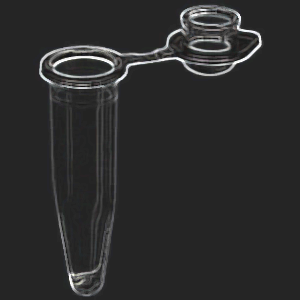 Nucleic Acids
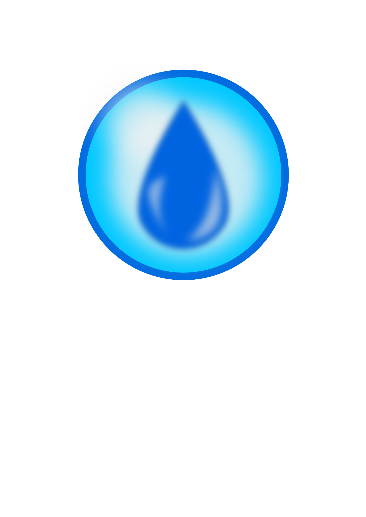 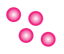 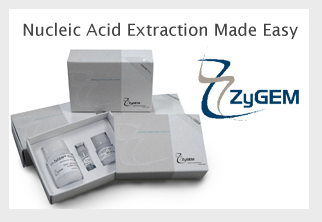 Extraction Kit
Water
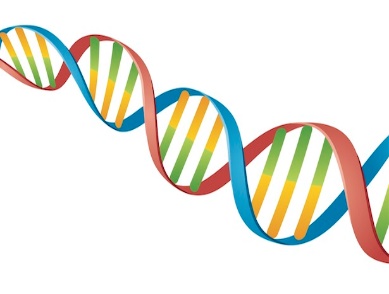 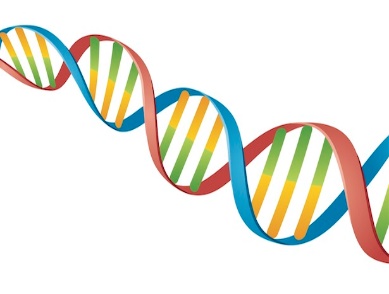 Pure DNA or RNA
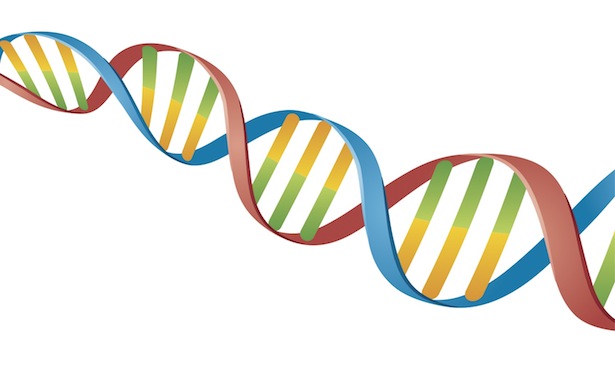 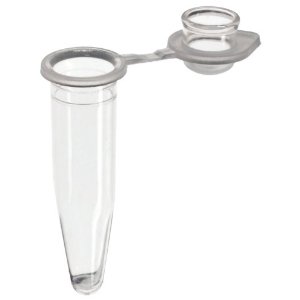 ddPCR volume injected into instrument
Pure DNA or RNA
2
Emulsion Microfluidics
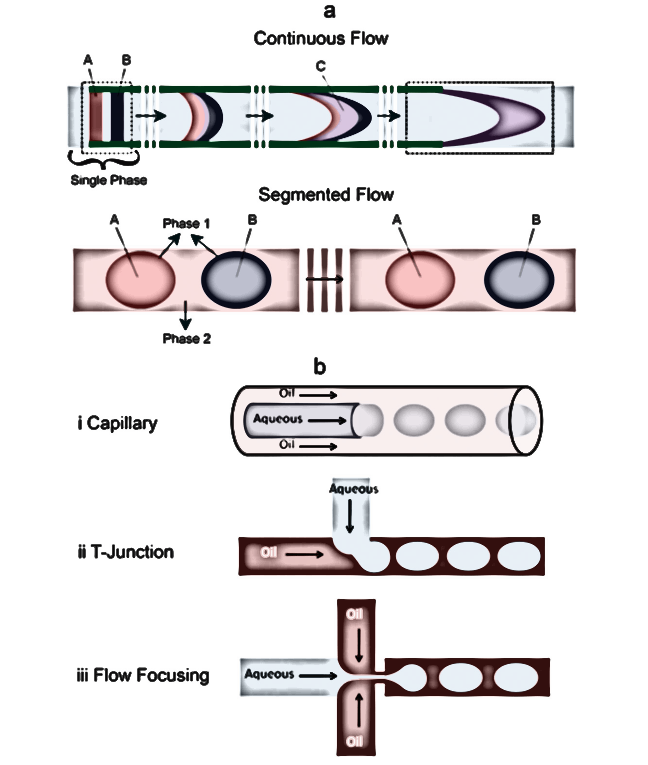 Independent reaction volumes within a droplet yield greater potential for sample purity, throughput, scalability, efficiency, & accuracy
3
[Speaker Notes: Digital biology involves a few key components. First is to have small reactor volumes which is readily achieved in microfluidic devices.  Droplet emulsions are very well suited for this application.

akva-tek.com/images/droplet.jpg

Emulsion pcr to monodisperse droplets/microfluidics nanowell arrays, to high-dynamic range pcr.

Talk more to the who cares aspect throughout the talk. What is PCR, why is it important]
ddPCR
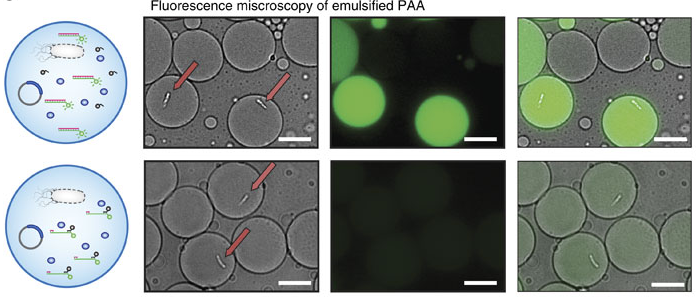 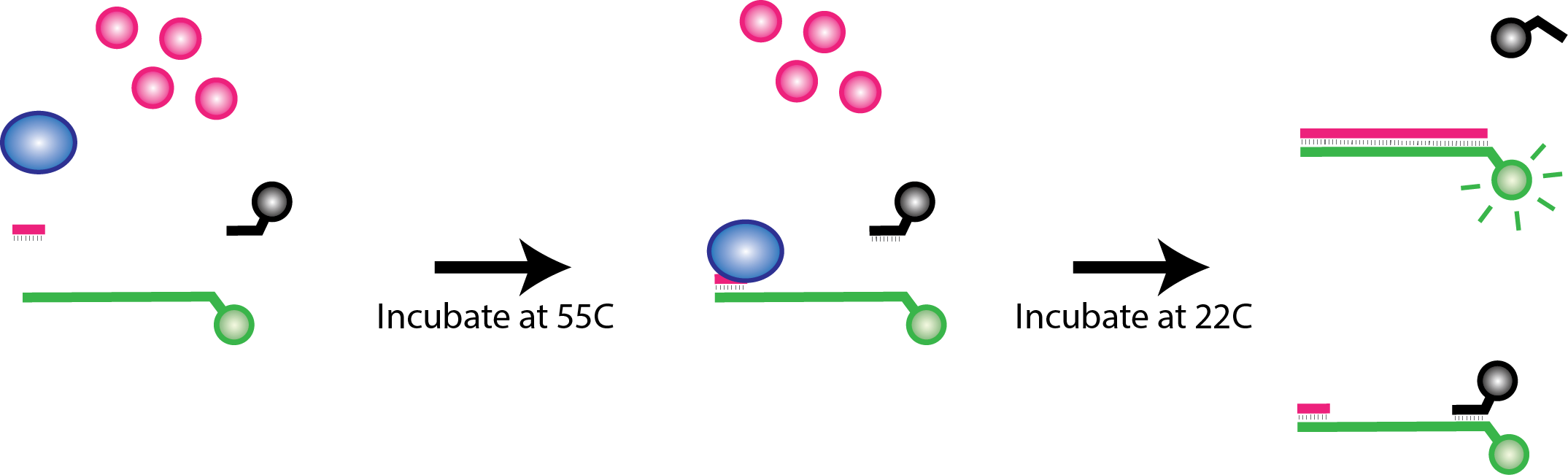 4
digital droplet Polymerase Chain Reaction
1
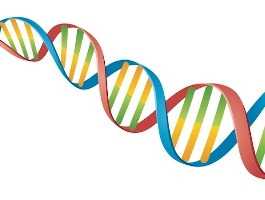 ?
The ‘original’ copy placed on the glass which is the DNA sample just extracted
The ‘copy’ made will have released fluorophores & treated as a 1 if the DNA is a match
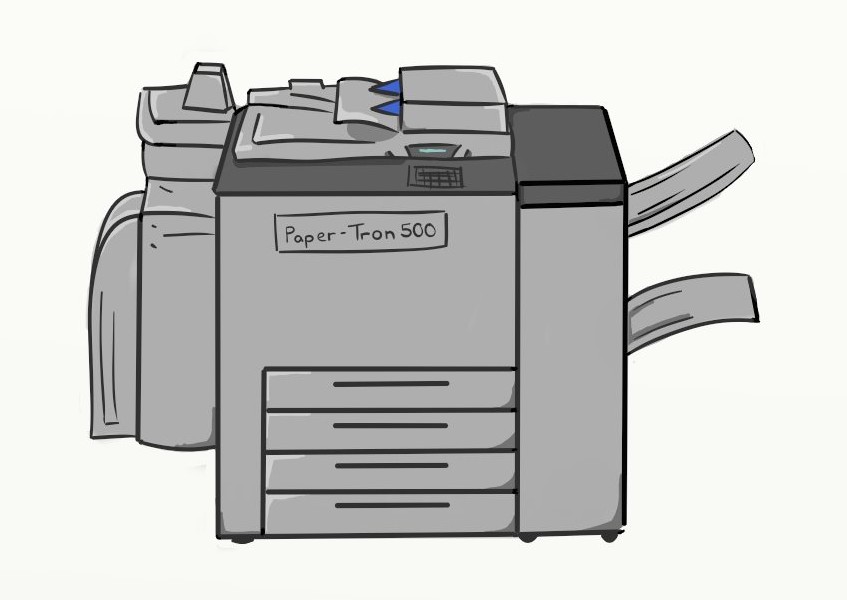 Primer/Probe
Master Mix
The ‘copy’ made will be blank & treated as a 0 if the DNA is NOT a match
ddPCR-Tron 500
0
Water
5
[Speaker Notes: Primer/Probe: This is a combination of nucleic acid templates of the target DNA & fluorophore/quencher pairs that attach to templates & will be separated by polymerase if the template & sample DNA are a match, creating more fluorescence with greater matched DNA concentration
Master Mix: This is a reagent solution with enzymes (polymerase being the one we care most about here), dye(s), buffer(s), & surfactant(s) specifically designed to work together & with a primer/probe set for a particular reaction type]
Data Output
10x dilution(0.1µL Santa Cruz Wharf sample in 5µL Reaction)
1x dilution(1µL Santa Cruz Wharf sample in 5µL Reaction)
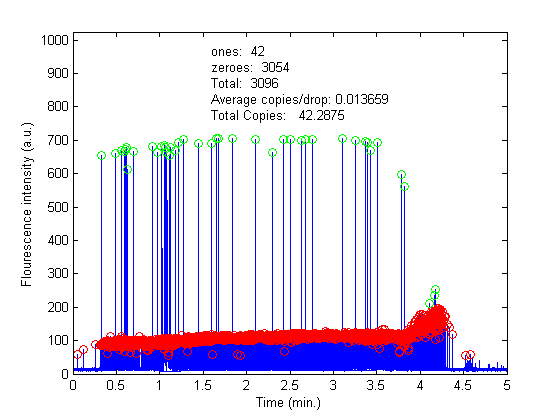 6
Portable Biological Source Tracking Instrument
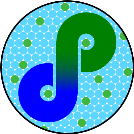 PROCESS FLOW DIAGRAM
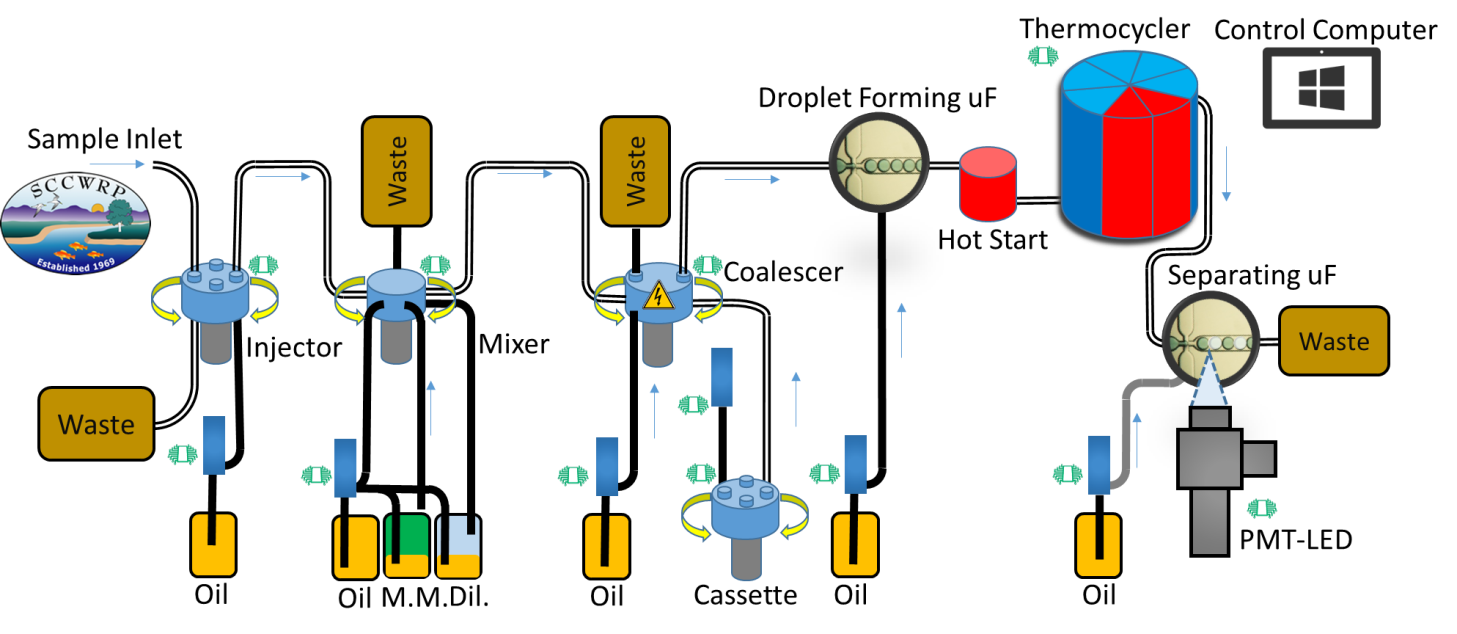 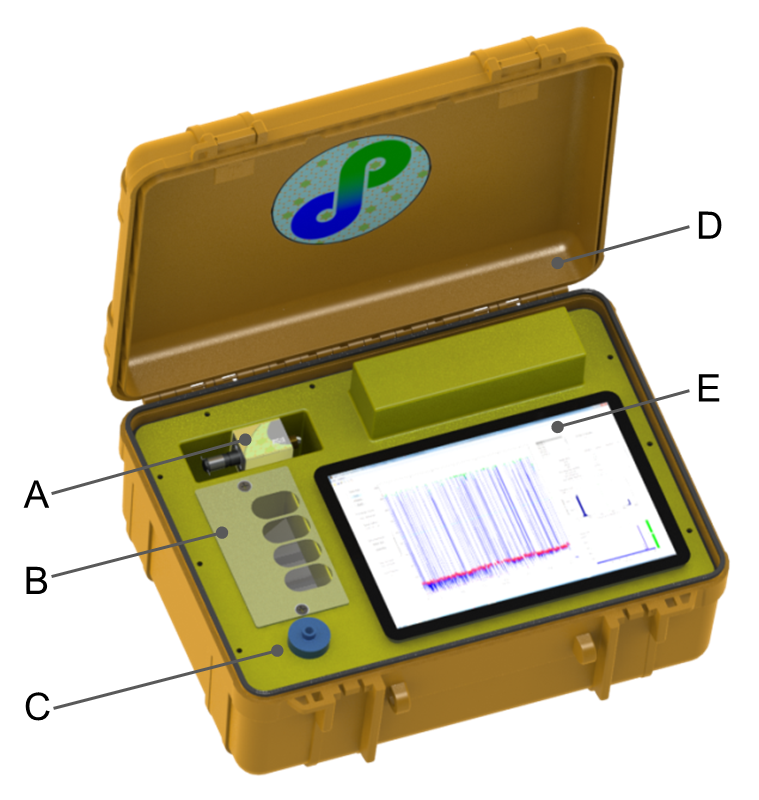 PROTOTYPE 2-B
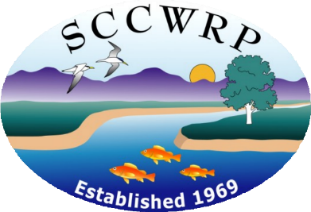 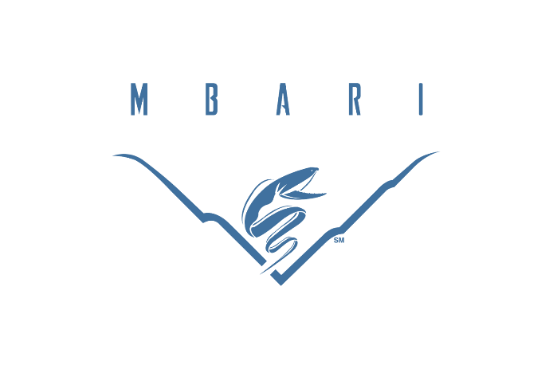 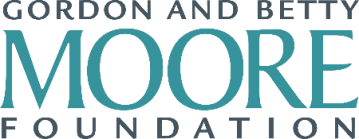 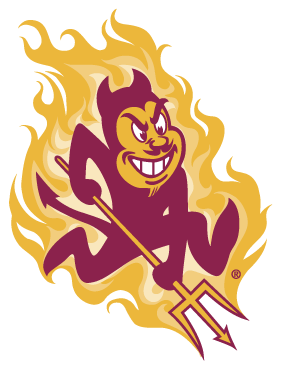 A - Extensible to fully-autonomous system 
      w/ Multi-Primer Cassette
B - Rapid Reagent Reload Dock 
      View Ports for Reagents
C - Self-sealing needle valve 
      for repeated sample injection
E - Touchscreen Tablet PC
      Custom MATLAB®-based Interface
D - Water tight instrument case 
      16.9” L x 9.9” W x 6.5” D
7
Portable Biological Source Tracking Instrument
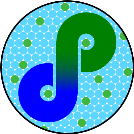 CRITICAL FEATURES

Continuous On-Site Detection of Target Bacteria and Viruses (DNA, RNA, Proteins and Metabolites)with a single instrument.

Extensible Biological Target List

Low-Power Miniaturized Robust Device for Portable and Remote Deployment

Environmentally Stable Reagents for Extended Operation with No Refrigeration

Background Independent Analyses for Single-Molecule Detection and Titer Measurement
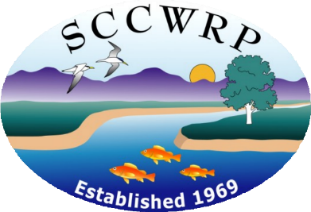 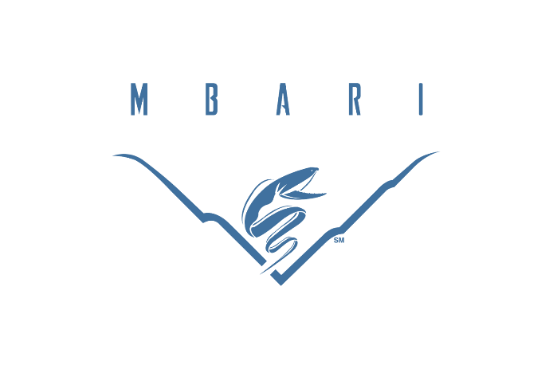 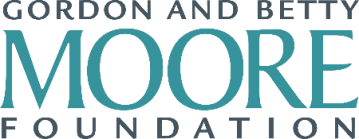 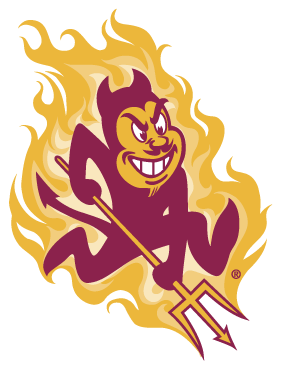 Identified markets in global security, health, safety and environmental science
Application for mass transit, public spaces, hospitals, schools, water quality monitoring, food production, and combat theater
8
Benchtop ddPCR
April ddPCR instrument
Internal View
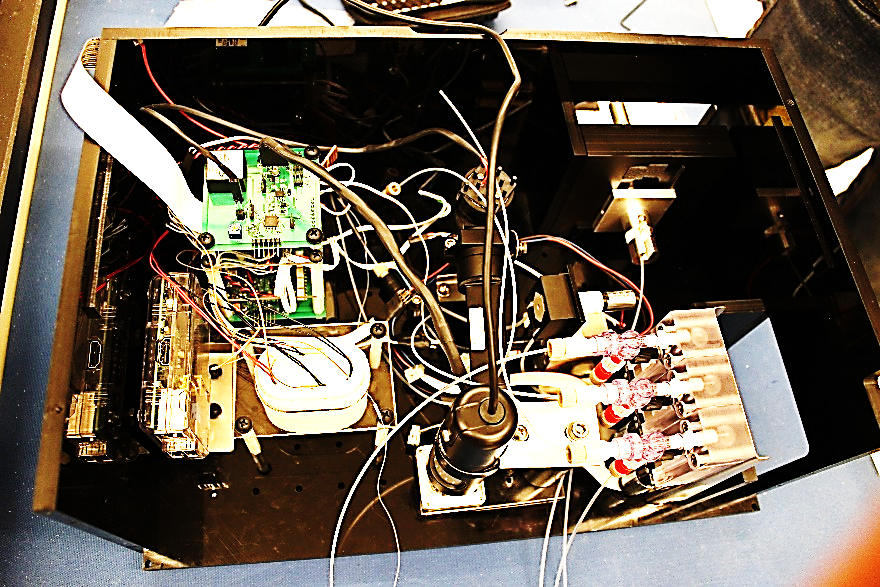 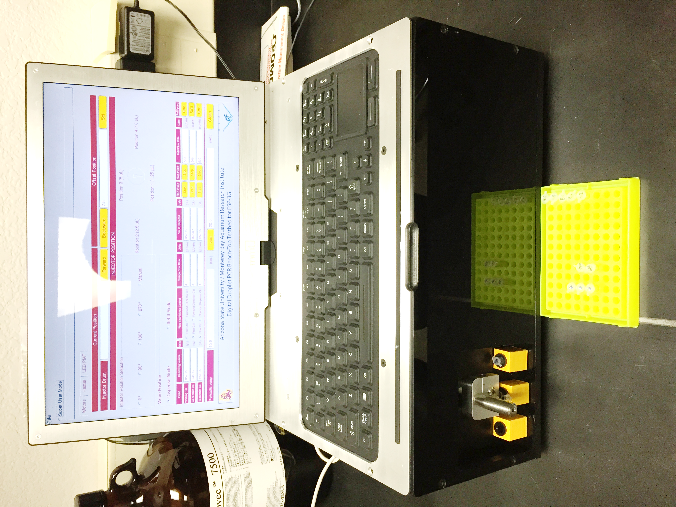 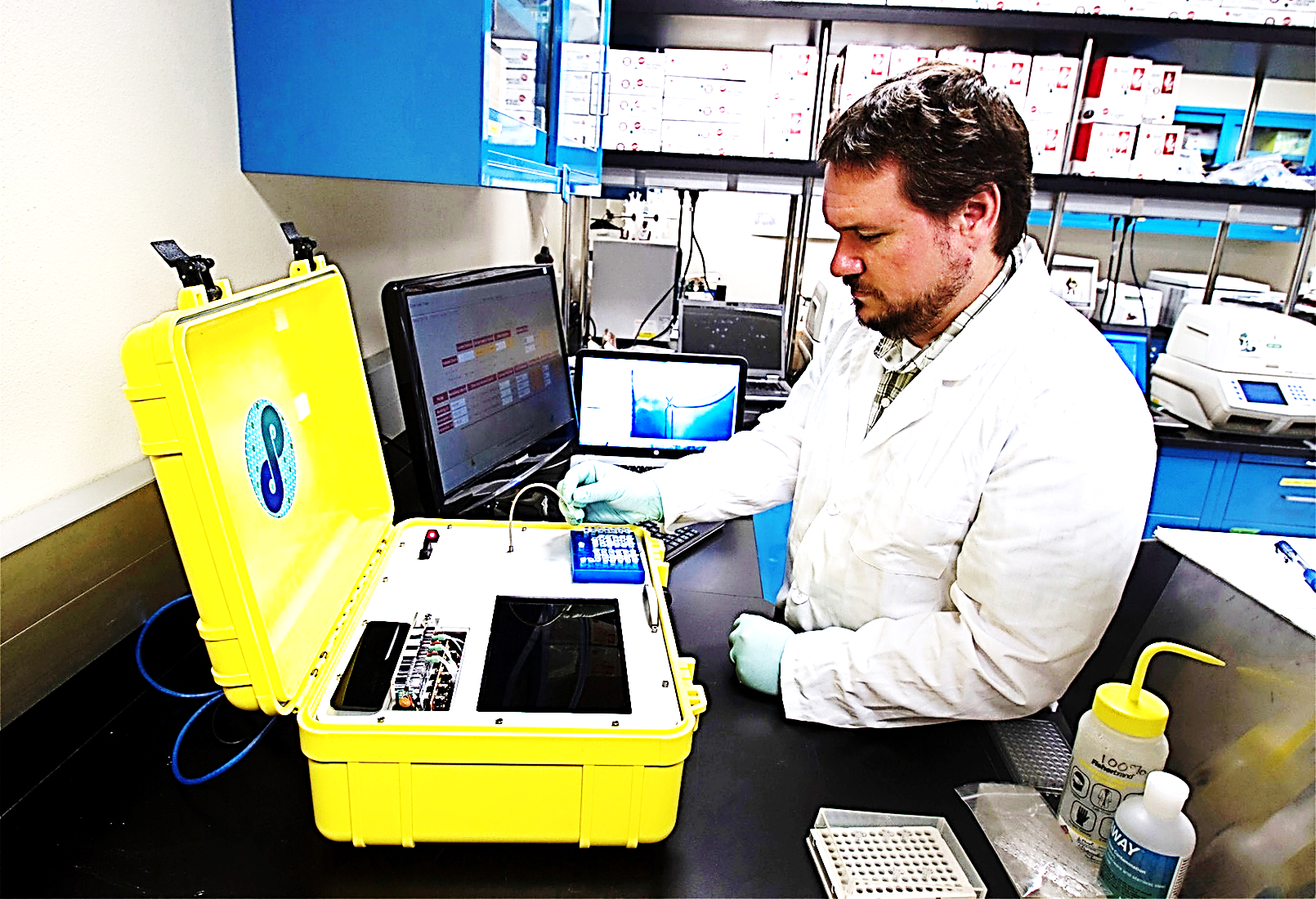 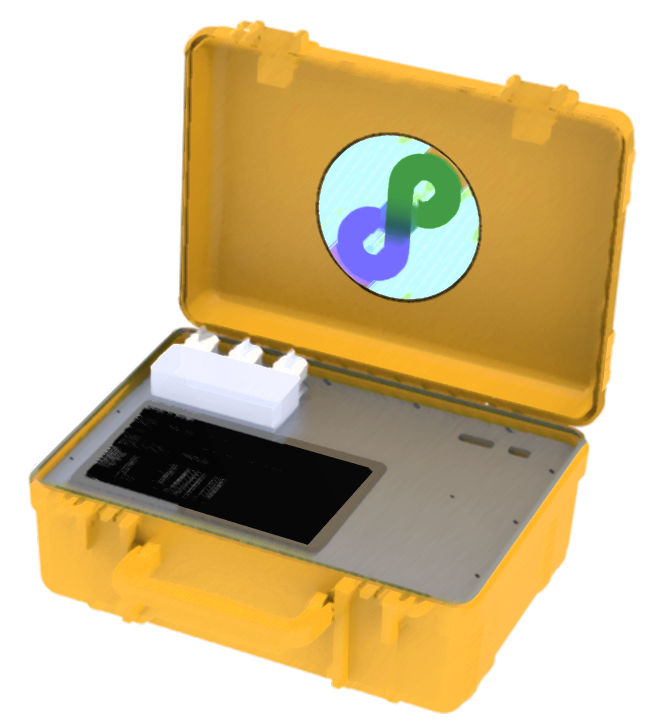 Computer Model
In lab use
9
References and Mentors
Youngbull, A. C., Hatch,A. C., Ray, T.,  Lintecum, K.L. (2013, December). Presentations and data for continuous flow ddPCR device using multi-channel fluorescence excitation and detection. Presentations and data presented on a continual basis from 2013 to present.

Larsen, A.C., Hatch, A.C., Dunn, M., Youngbull, A. C., Chaput, J.C., Sau, S.P.(2016, April). A General Strategy for Expanding Polymerase Function by Droplet Microfluidics. Nature Communications 7,Article number: 11235 doi:10.1038/ncomms11235.

Bio-Rad. Introduction to Digital PRC. (updated 2016). Retrieved from http://www.bio-rad.com/en-us/applications-technologies/introduction-digital-pcr

SCCWRP. ‘SCCWRP to begin testing suitcase-sized ddPCR instrument.’ (updated 2015, August 19). Retrieved from http://sccwrp.org/homepage/news/15-08-19/SCCWRP_to_begin_testing_suitcase-sized_ddPCR_instrument.aspx

Pen name ‘Roaming_thunder@yahoo.com.’ Um a Photocopier? (updated 2013, July 10). Retrieved from https://roamindoodles.wordpress.com/2013/07/10/um-a-photocopier/
10